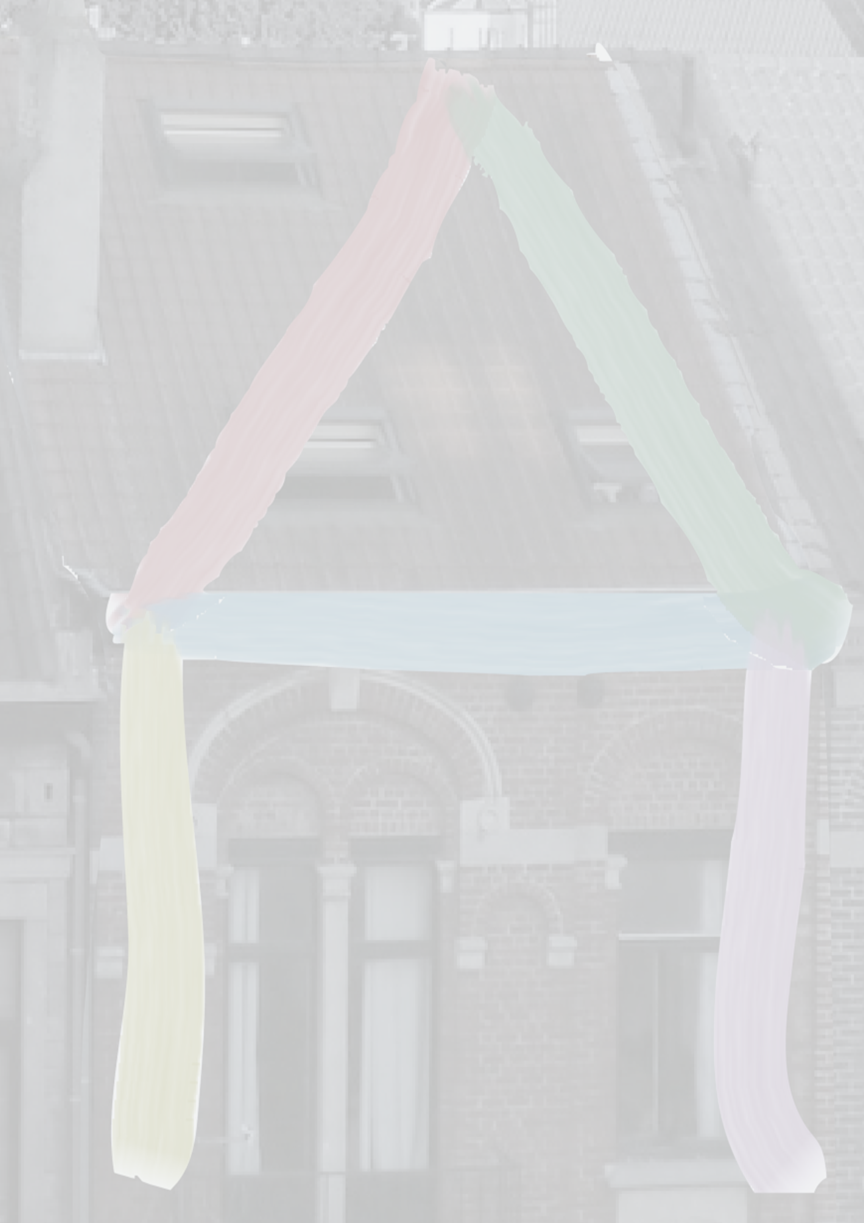 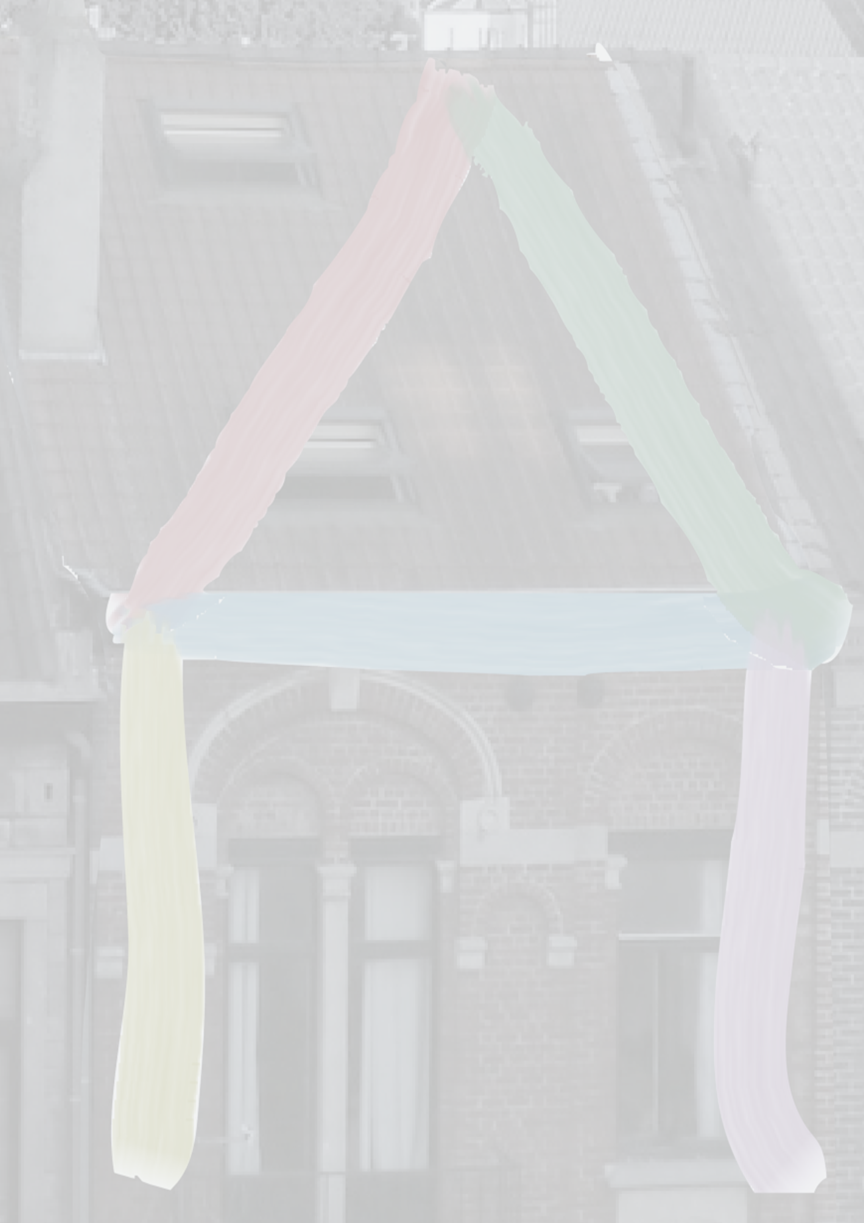 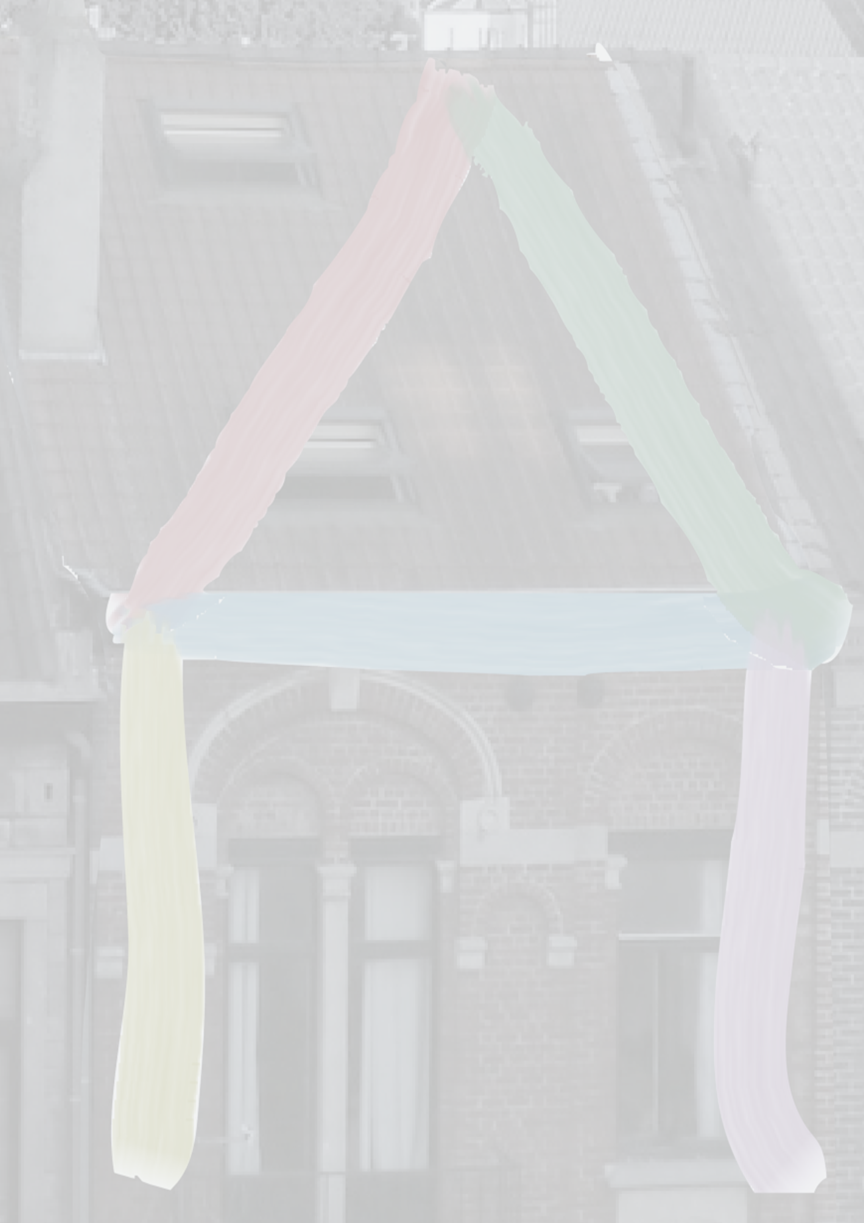 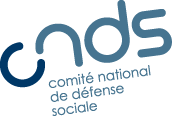 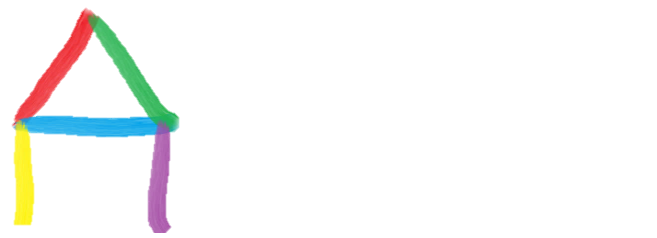 Housing First 
Luxembourg
Presentation title
Presentation Title
Speaker’s name
Gilles Rod
Sam Schmitz
Speaker’s name
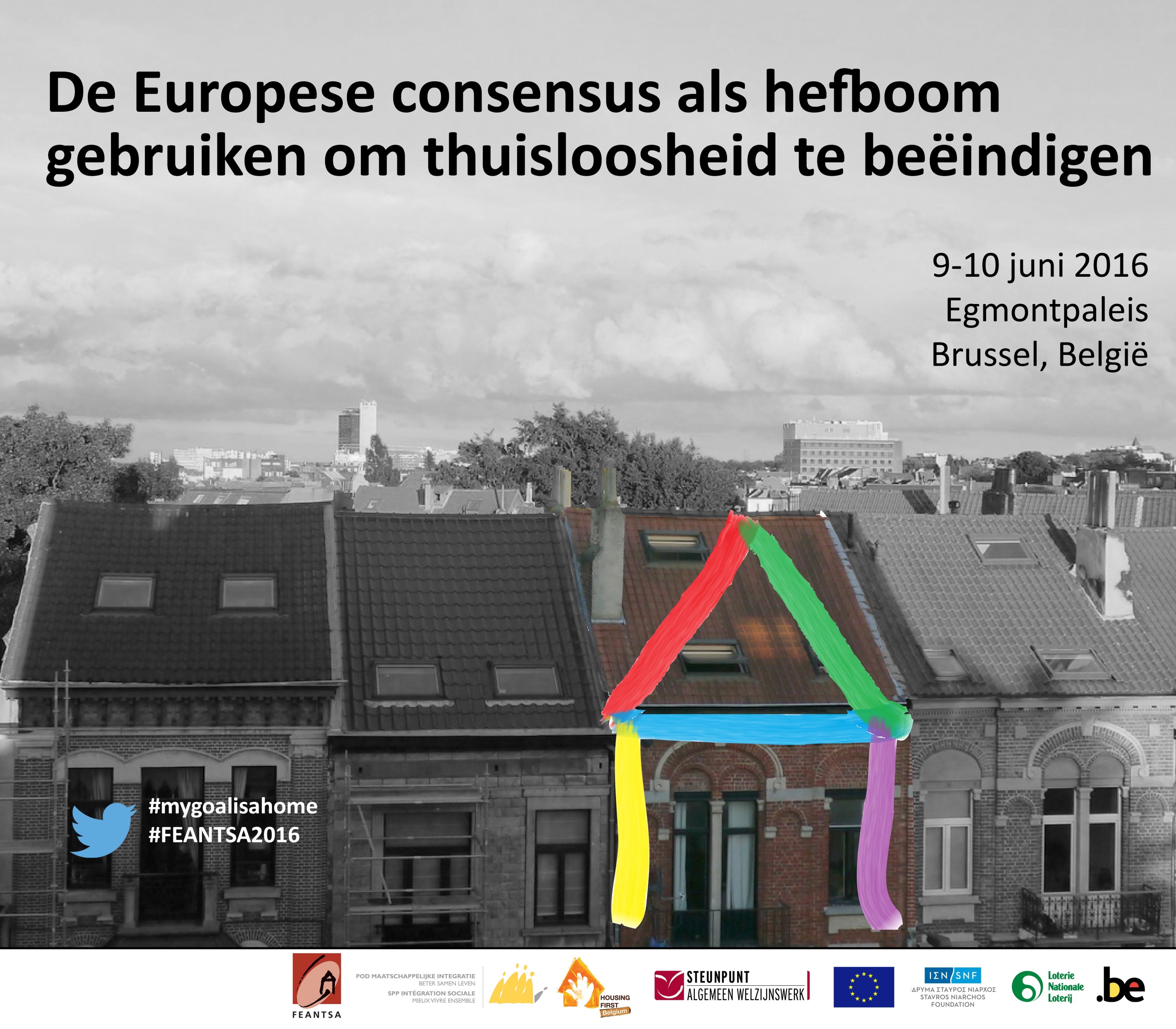 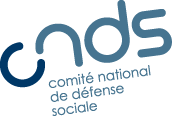 Le CNDS (Comité national de défense sociale)
Créé il y a près de 50 ans, le CNDS est un acteur majeur du secteur social luxembourgeois et a comme objectif « d’aider toute personne en danger de déviance ou de marginalisation»

Le CNDS œuvre dans les domaines suivants: 
réinsertion professionnelle, 
hébergement et 
soutien aux toxicomanes
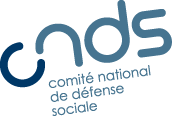 Le CNDS-Wunnen (hébergement)
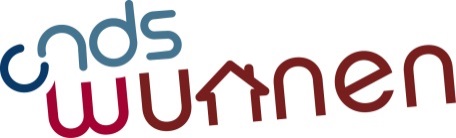 Les domaines d’activité du CNDS-Wunnen conventionnées ou non par le Ministère de la Famille et de l’Intégration:

CAC – Centres d’accueil classiques (54 lits)

LEA – Logements encadrés et accompagnés (act. 66 bénéficiaires)

HF – Housing First
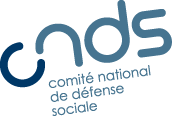 Housing First - Luxembourg
Le projet pilote Housing First est mis en œuvre grâce à une convention entre le Ministère de la Famille et le Comité National de Défense Sociale et fait partie de la stratégie nationale contre le sans-abrisme et l’exclusion liée au logement 2013-2020.

L’objectif est de proposer à la personne sans logement un habitat ordinaire en premier lieu et de lui offrir secondairement un soutien à sa réinsertion.
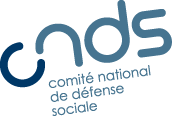 Spécificités du projet HF Luxembourg
Congregate Housing 
      (scattered housing en cours de réalisation)

La cohabitation avec d’autres services sociaux

Approche du type « case-manager »

Le CNDS s’occupe du logement, du volet financier, 
      administratif et pédagogique
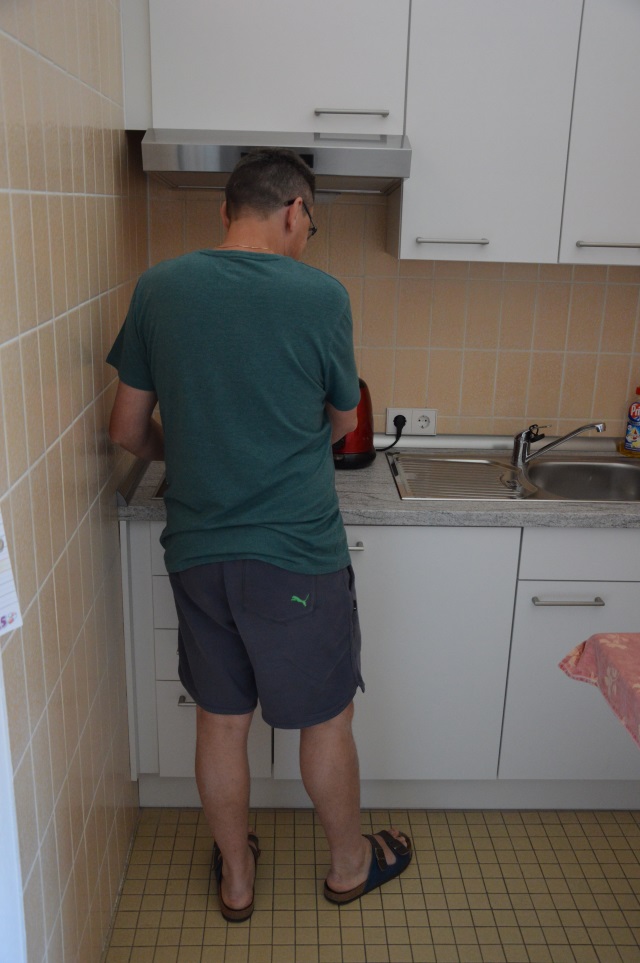 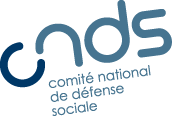 La population cible
Le projet pilote Housing First cible un public particulièrement marginalisé 
      pour lesquels les moyens de prise en charge traditionnels ne sont pas adaptés. 

Le projet HF est destiné aux personnes seules sans abris ou mal-logées
      (selon la typologie ETHOS) de longue durée associé à une psychopathologie 
      sévère et/ou à une dépendance (stabilisée ou non).
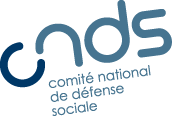 Critères d’admission
Résider de manière régulière et ininterrompue depuis 5 ans sur le territoire luxbg

Être en possession d’un revenu supérieur ou égal au revenu minimum garanti

Présenter un niveau élevé de besoins sociaux et sanitaires

Être en mesure de comprendre au moins une des langues usuelles du pays

Acceptation du règlement d’ordre intérieur

Sauf exception, les usagers doivent être âgés d’au moins 40 ans
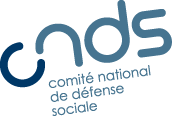 Les conditions de prise en charge
Accepter que le revenu soit versé directement sur le  compte du CNDS

Accepter au moins une visite hebdomadaire du personnel du CNDS 
     (Collaboration avec l’équipe pluridisciplinaire du CNDS-Wunnen)
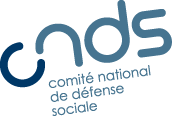 Ingrédients de la réussite
Emplacement des logements - caractère urbain

Le personnel - l’équipe pluridisciplinaire

Le CNDS loue (sous-loue au bénéficiaire) et reprend le rôle du médiateur entre le bénéficiaire et le propriétaire

Collaboration avec les autres services du CNDS 
      (réinsertion professionnelle, repas quotidiens, 
        soutien aux toxicomanes, loisir, etc)
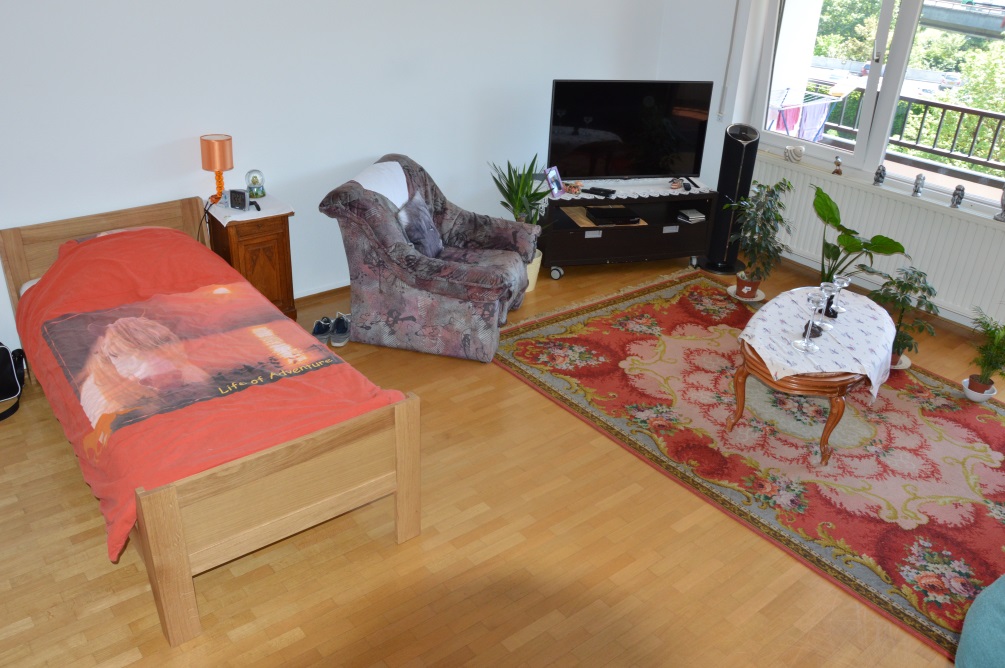 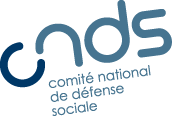 Challenges actuels
Le travail en réseau avec d’autres organisations (sociales)

Éviter une éventuelle ghettoïsation d’un congregate housing

Compatibilité d’une approche axée sur l’acceptation et d’une approche axée sur l’objectif
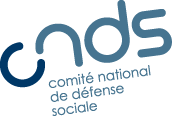 Évaluation du projet
Le projet Housing First Luxembourg est soumis à une évaluation qualitative, réalisée par un institut d’études indépendant.

Les premiers résultats, plus que satisfaisant, seront publiés dans les prochaines semaines.
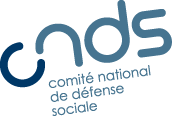 Le Housing Firsten deux photos
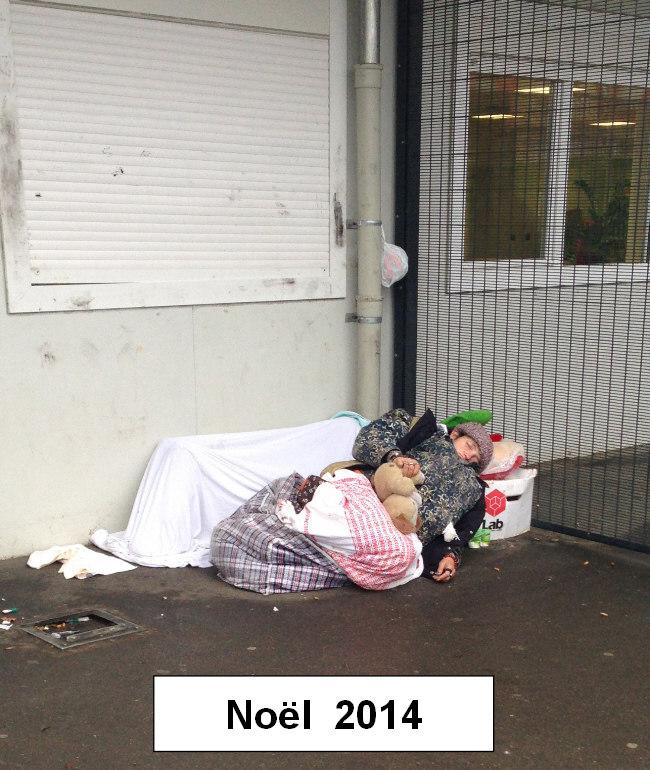 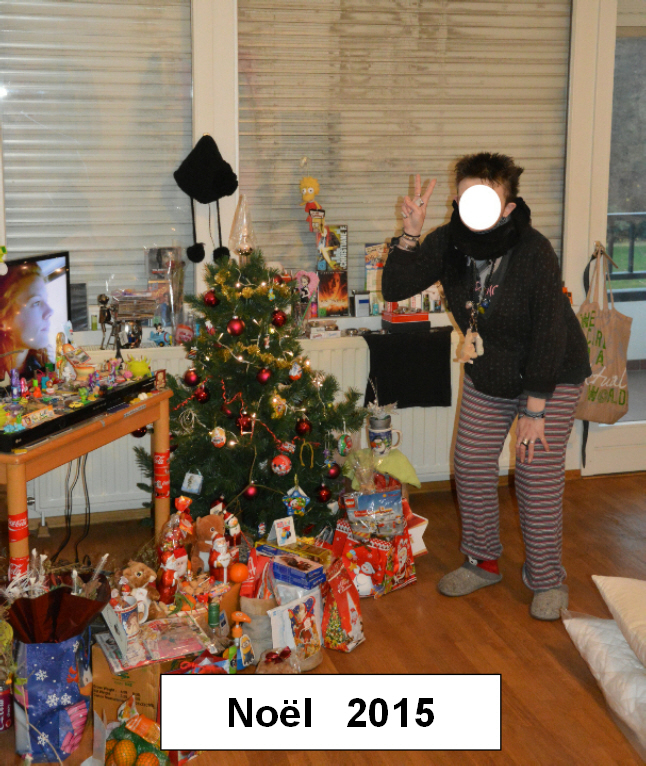 MERCI DE VOTRE ATTENTION